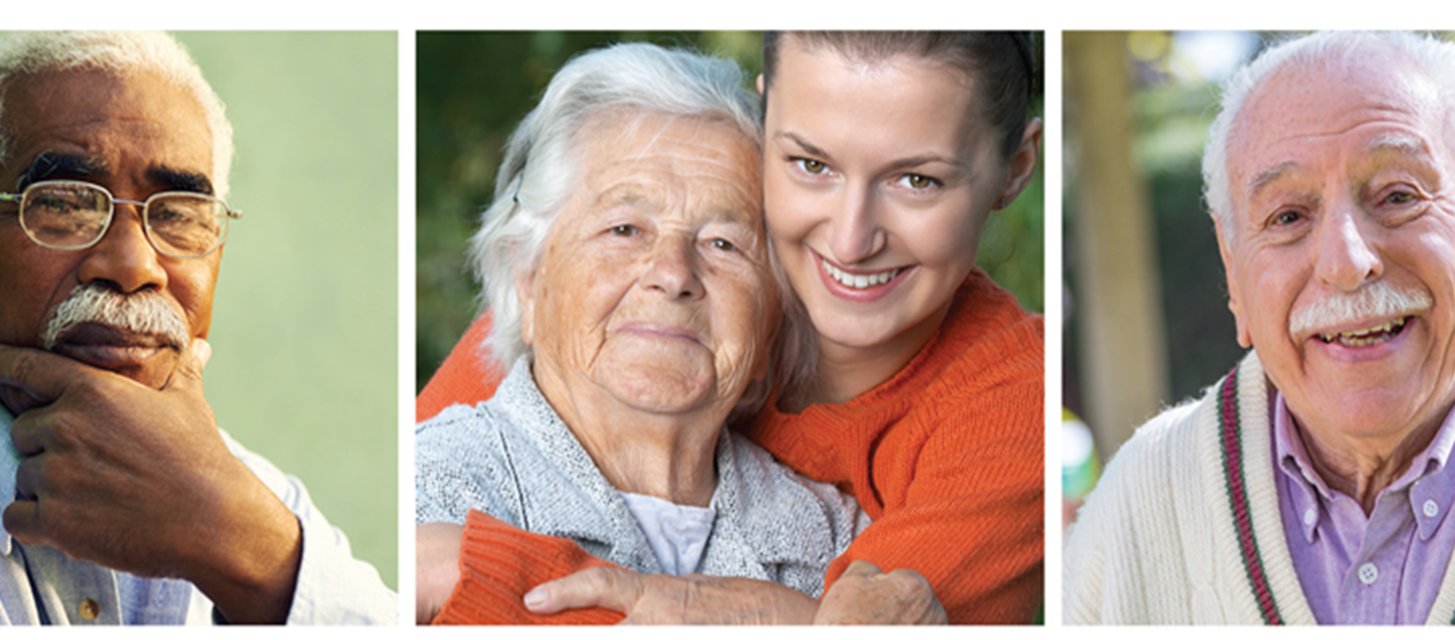 Advanced Directives, Substitute & Supported Decision Makers
Why is this important?
Capacity v. competency
powers of attorney and living wills

Presented by: nicole zimmer, Elder rights project director
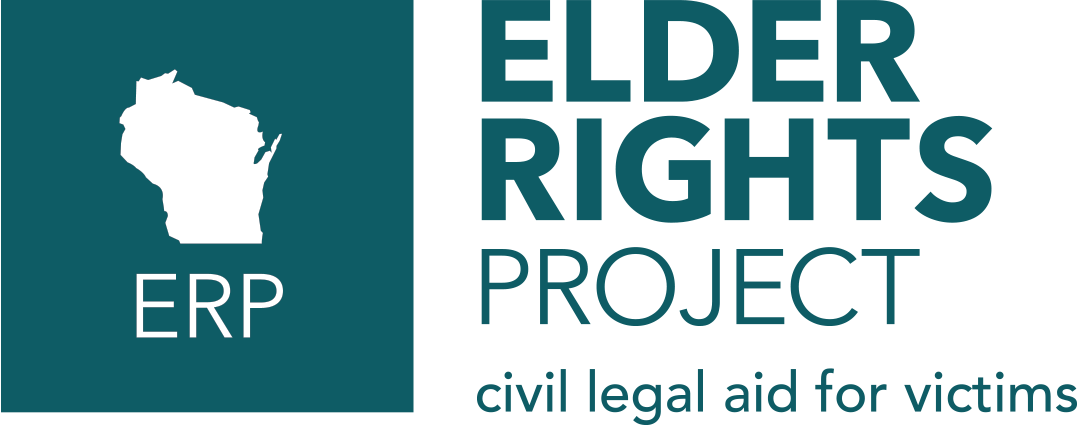 ELIGIBILITY
Wisconsin resident
60+
Victim of crime (elder abuse)
Civil legal need related to victimization
No income or asset limits 
No criminal charges, convictions or police report required
[Speaker Notes: Example: Unscrupulous power of attorney signs Senior’s house over to himself.  Senior wants his house back more than he wants to power of attorney to go to jail.    

Example: Senior allows her relative to move in on a “temporary” basis but then the relative refuses to leave.  The relative refuses to contribute to the household, yells and calls the senior names, but is never physically violent so the police are not likely to take action. The senior can file a civil action to have the relative removed from the home.]
Services
Protection Orders
Landlord/Tenant Matters
Review/Revoke abusive POAs
Recover money and property 
Foreclosure defense
Identity Theft
Obtain/preserve needed public benefits
Family law matters
Draft simple advance planning documents
Information and referrals to collaborating agencies
Why are substitute and supported decision makers important?
Presumption is that anyone over 18 years old is able to make their own decisions, regardless of disability, diminished capacity, or result. 

In WI, no one, not even close family or friends, is allowed to make decisions for an adult UNLESS decision-making authority is officially delegated to the other person, either 
By the adult (advanced directives)
By the court (guardianship)
Advance Directives & Supportive Decision-Making Agreements put more control in the adult’s hands and avoid the more restrictive, expensive, and time consuming option of guardianship.
[Speaker Notes: Control: POA agents must follow the wishes of the principal if known
Guardians must follow best interest standard, taking wishes of ward into account if known]
Allowing adults to make their own decisions preserves
Autonomy
Dignity
Self-determination
Quality of life (as decided by the adult)

What happens when an adult’s brain has an impairment or is not functioning as it used to?  Can the adult still make decisions?  Which decisions?  And who decides?
Advance Directives & Supported Decision-Making Agreements are important because they allow an adult to:
Decide ahead of time (Living Will)
Name someone else to decide for you (POA)
Name someone else to help you decide (SDMA)
Living Will: decide ahead of time
What medical treatment do I want/not want at the end of life?

Power of Attorney: name someone else to decide for you
	POA-HC: medical decisions
	POA-F: property and finances

Supported Decision Making: name someone to help you make  life decisions
Advance Directives & Supported Decision Making Agreements, put more control in the adult’s hands and avoid the more restrictive, expensive, and time consuming option of guardianship.
[Speaker Notes: Control: POA agents must follow the wishes of the principal if known
Guardians must follow best interest standard, taking wishes of ward into account if known]
Capacity v. Competency
Capacity to contract = sufficient mental ability to know what you are doing and the nature and consequences of the transaction
Capacity to make a will (testamentary capacity) = sufficient memory to comprehend the condition of your property and objects of your bounty (children, other beneficiaries) and had ability to consider items in relation to each other and to make rational decision with respect to them.  
Capacity to make health care decisions = ability to receive and evaluate information effectively and to communicate decisions.
Capacity v. Competency
Infirmities of old age, such as forgetfulness, incoherence and eccentricity, do not necessarily incapacitate a person
 A person may lack capacity at some times, but may have rational intervals during which his/her acts are given legal effect
 Capacity is determined at the time of the decision
Capacity v. Competency
Legal term of art
Finding of incompetency is required to obtain guardianship/protective placement of an adult
Evidence to show that the 
person has an impairment/condition that
 substantially impairs him/her from providing for their own care/custody, AND
Risk of physical/financial harm exists
No less restrictive alternative (e.g. POA)
Living Will: decide ahead of time
Deals with end of life issues only:
terminal condition
persistent vegetative state
Allows withholding or withdrawing of medication, feeding tube, life sustaining procedures
Declaration between a patient and a physician so takes burden off of agents, who may feel uncomfortable making end of life decisions
Also can be a “back up” document if your agent is not available
Effective immediately
POA – name someone else to decide
Principal delegates decision making authority to the agent(s).
Co-agents = both agents given the authority to make decisions
Back up/Successor agents = only the primary agent has authority; successor agent may step in if the primary agent is terminated (death, revocation, resignation, etc.)

Look to the document for clarification.
POA – name someone else to decide
Durable = Authority is granted immediately and remains even if the principal becomes incapacitated.  
Common with POA-F
Springing = Authority is granted ONLY after determination that principal is incapacitated, aka activation.
POA-HC
Activated = two doctors/doctor and psychologist have determined the principal is unable to make medical decisions at that moment
Agent’s duty = Enact the expressed wishes of the principal, if known; if unknown then act in principal’s best interest
POA – F
Grants decision-making authority over finances and property (including retaining an attorney)
Principal must initial next to specific powers or they are not granted
Does not allow gifting unless specifically stated in the document
Creates a fiduciary duty on the part of the agent to act for the principal’s benefit and not “feather their own nest”
Best to avoid the state form and refer to a private elder law attorney if the person has significant income/assets
[Speaker Notes: If someone is “helping” with bills, etc. they should name them as POA-F to formalize the relationship.  DO NOT add to bank account as a joint owner.]
POA – HC
Grants power to make health care decisions for the principal
Health care decisions = right to accept, maintain, discontinue, or refuse health care
End of life treatment and long-term nursing home/CBRF admission only if specified in the document
Does not include admission to mental health institution
Can state preferences for end of life issues and anatomical gifts
Supported Decision-Making Agreement
Supported Decision-Making allows an adult with a functional impairment to name a supporter who will assist them in making and communicating life decisions.

Supporter may NOT make decisions for the adult or sign documents for the adult.

Functional impairment = physical, developmental, or mental condition that substantially limits one or more major life activity
Name someone else to help you decide
Supported Decision-Making Agreement
Supporter may assist in understanding options, responsibilities, and consequences of life decisions, such as
Obtaining food, clothing, and shelter
Physical health
Mental health
Financial affairs
Public benefits
Rehabilitation or vocational support
Name someone else to help you decide
Supported Decision-Making Agreement
Supporter may collect, obtain and help adult understand relevant information such as medical, financial, and education records 
Adult may need to sign release for certain kinds of records
Supporter must keep this information private.
Name someone else to help you decide
Requirements for Execution
SDMA
Adult has capacity & a functional limitation
Signed and dated by adult and supporter
Signed in the presence of two adult witnesses OR a notary
POA-F
 Principal has capacity
Signed by principal/at principal’s direction


Notarization is not required, but if notarized then the principal’s signature is presumed genuine.
POA-HC
Principal has capacity
Signed by principal/at principal’s direction
Signed in presence of two disinterested witnesses 
No relation
Not an heir/beneficiary
Not the agent
Not $ responsible for medical care
Not health care provider (chaplain and social worker exception)
Execution (cont’d)
Wisconsin DHS puts out forms that MAY be used but are not required (SDMA on the way…)
If client has documents from a different state, best practice is to do new ones in Wisconsin 
Keep the original in a safe place
Send copies to interested parties
Health care providers/Financial Institutions
Agent(s), Supporter
Other family members
Effective Date, Activation and Deactivation
All SDMAs and most POA-F are effective upon signing
POA-HC requires activation to go into effect
Activated HC = two doctors/doctor and psychologist have determined the principal is unable to make medical decisions at that moment

Remember that capacity can come and go…so, what is “activated” can be “deactivated” when the principal regains capacity
No formal “deactivation” process required
Best practice: get signatures from people who activated and send to interested parties
Revocation
POA-F
 No formal requirements
Executing a new POA-F does   NOT revoke the old one unless specifically stated
Best practice: draft a short statement of revocation and have principal sign before a notary and/or witnesses.  Deliver the statement to agent, institutions, etc.
POA-HC/SDMA
Can be done “at any time” including after activation of POA-HC
Methods
Principal/adult destroys the document or directs another to do so
Principal/adult signs and dates a written statement expressing intent to revoke
Principal/adult verbally expresses an intent to revoke in the presence of two witnesses
Principal executes a new POA-HC (SDMA?  Unclear)
Termination of POA/SDMA
Document terminates upon:
Revocation
Death of the principal/adult
Limited purpose/term and purpose is accomplished or term ends
Guardianship (usually)
Agent/supporter’s authority terminates upon:
Revocation
Death of principal/adult
Death, incapacity, resignation of agent or supporter
POA: Divorce, if the agent was the spouse of the principal and the document was executed while they were married.  (Unclear if this is true for SDMA)
Termination: SDMA only
APS substantiates abuse by supporter
Supporter found criminally liable for abuse
Individual at Risk injunction granted against supporter
Resources
Guardianship Support Center
http://www.gwaar.org/for-seniors-and-families/elder-law-and-advocacy-center/wisconsin-guardianship-support-center.html
855-409-9410      ∙      guardian@gwaar.org
DHS website: https://www.dhs.wisconsin.gov/forms/advdirectives/adformspoa.htm
Elder Rights Project 
844-614-5468
Potential client or their POA-F must call
No general information given